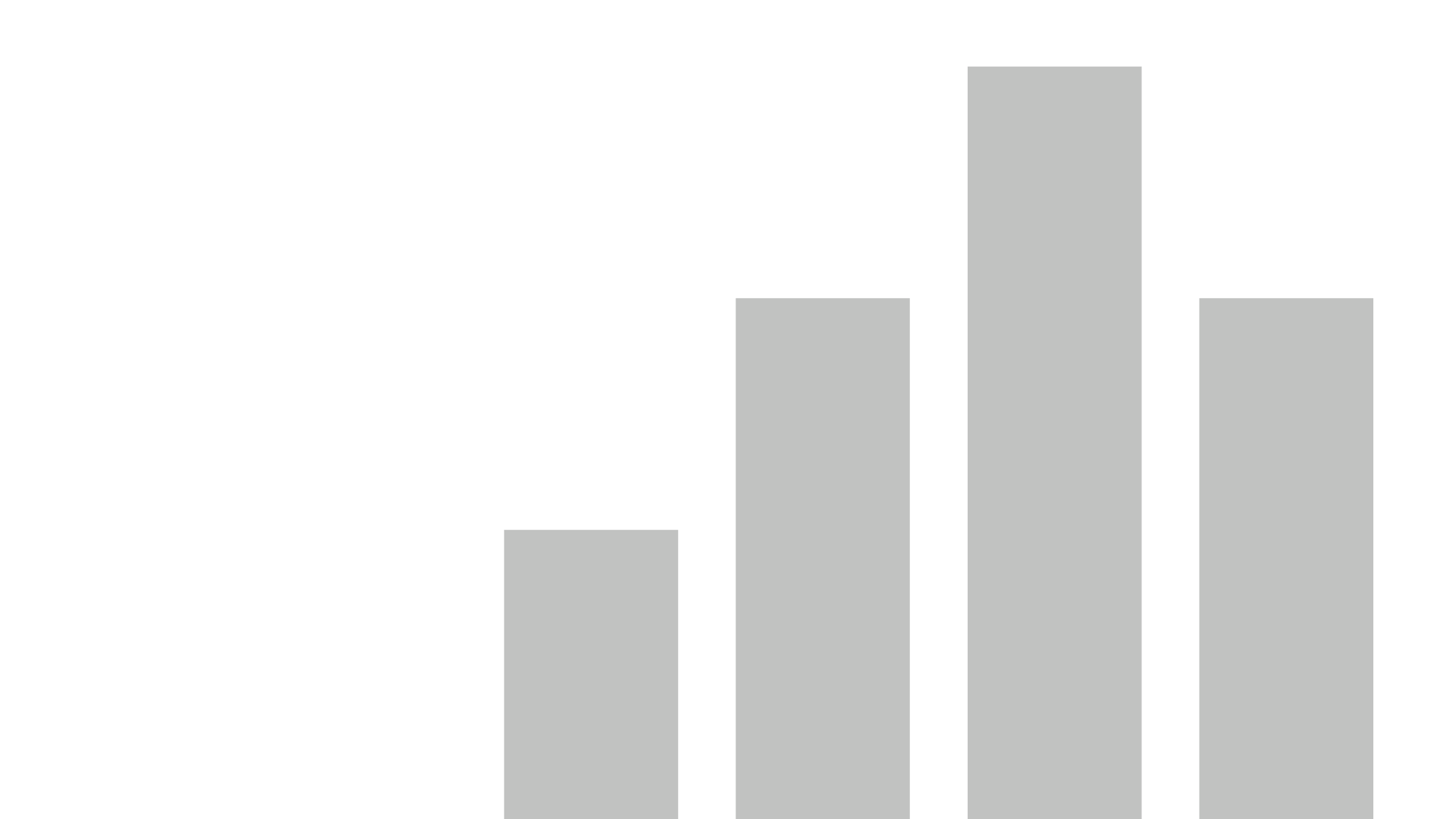 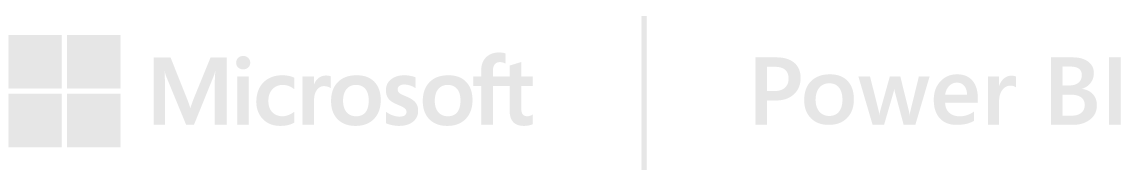 Tourismusgesinnung
View in Power BI
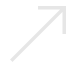 Last data refresh:
11/10/2023 2:22:03 AM UTC
Downloaded at:
11/10/2023 10:54:21 AM UTC
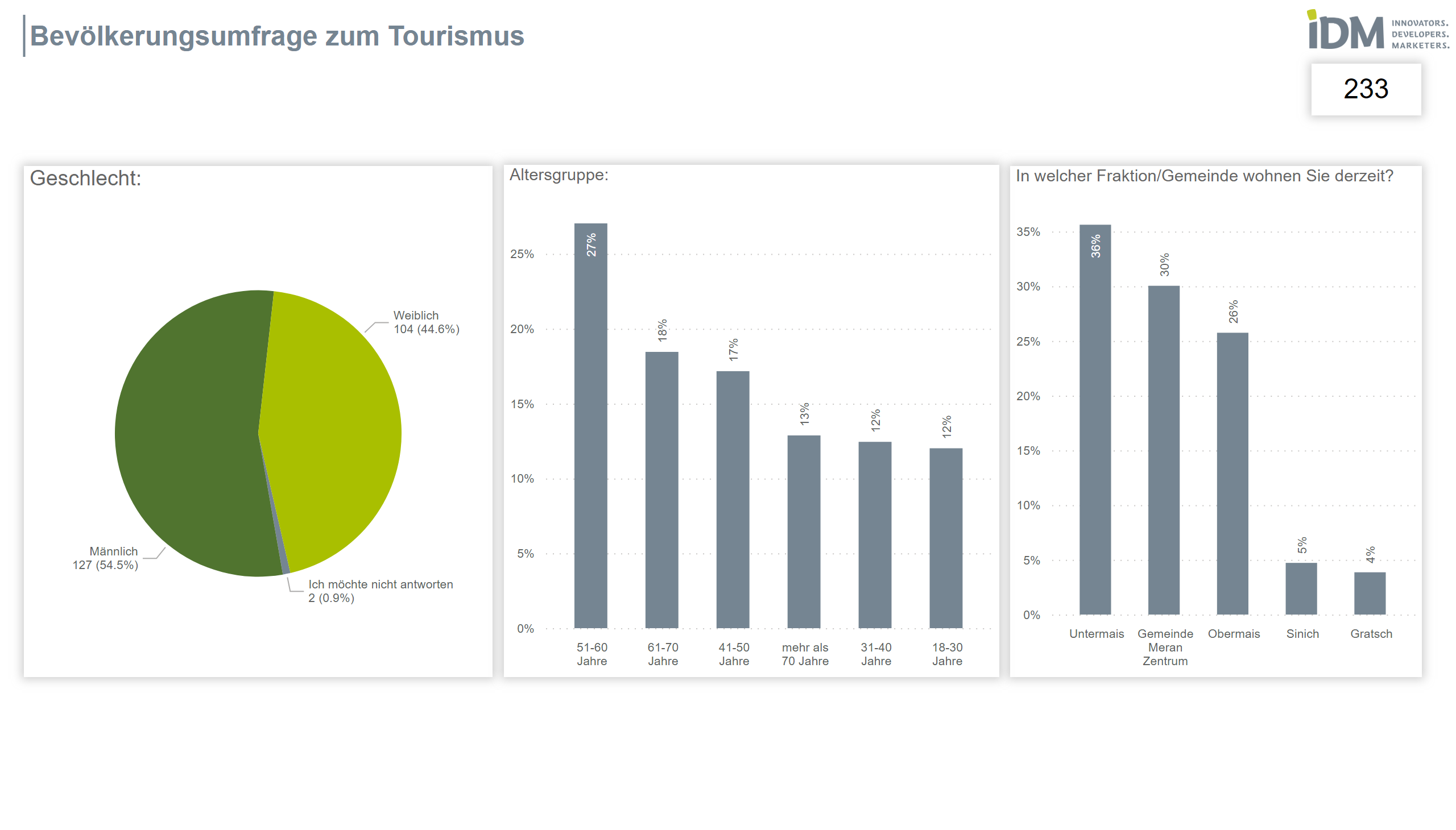 0
[Speaker Notes: card
No alt text provided

image
No alt text provided

Geschlecht:
No alt text provided

slicer
No alt text provided

In welcher Fraktion/Gemeinde wohnen Sie derzeit?
No alt text provided

slicer
No alt text provided

textbox
No alt text provided

shape
No alt text provided

slicer
No alt text provided

Altersgruppe:
No alt text provided]
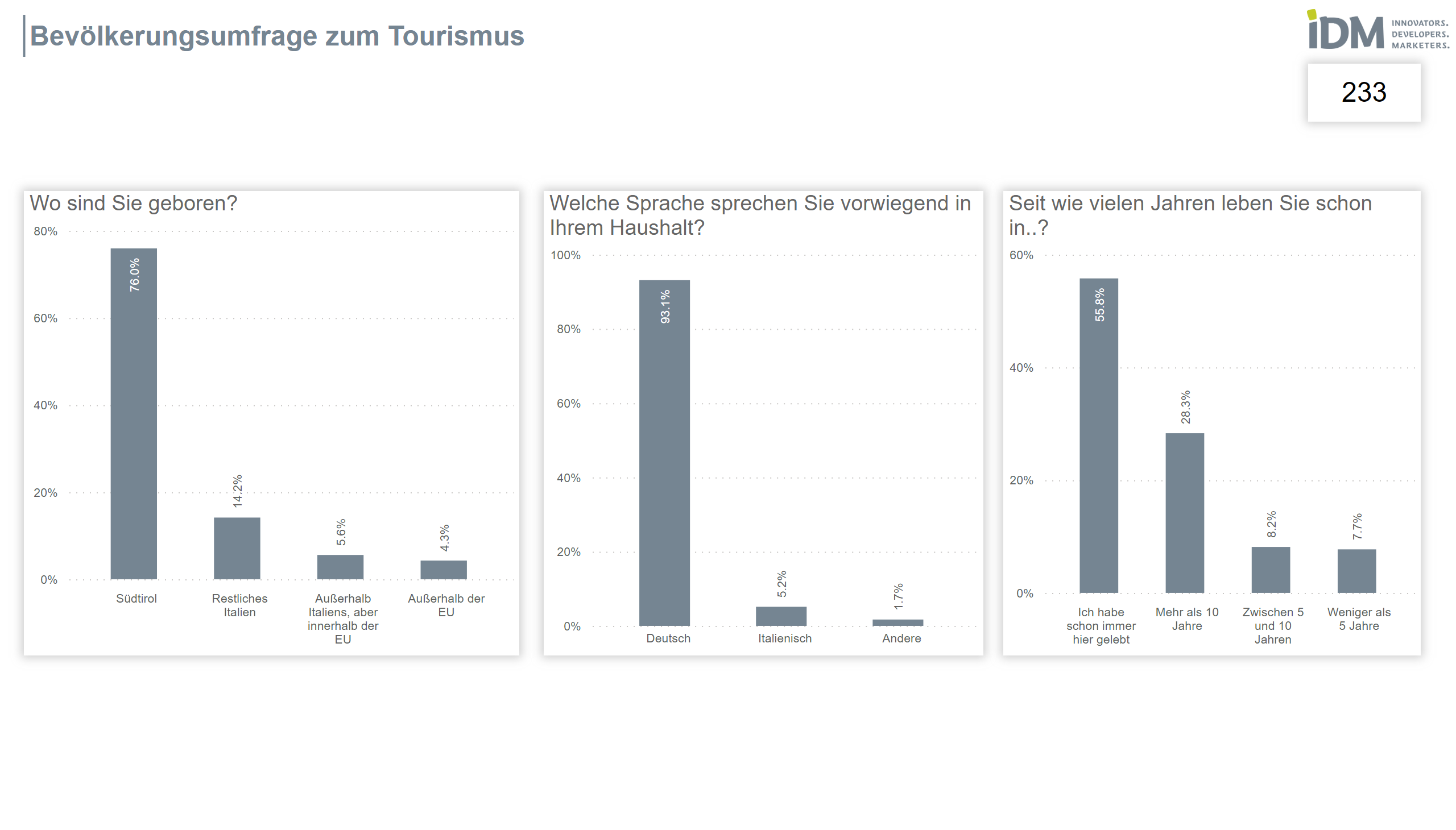 00
[Speaker Notes: card
No alt text provided

image
No alt text provided

Welche Sprache sprechen Sie vorwiegend in Ihrem Haushalt?
No alt text provided

Wo sind Sie geboren?
No alt text provided

slicer
No alt text provided

slicer
No alt text provided

textbox
No alt text provided

shape
No alt text provided

slicer
No alt text provided

Seit wie vielen Jahren leben Sie schon in..?
No alt text provided]
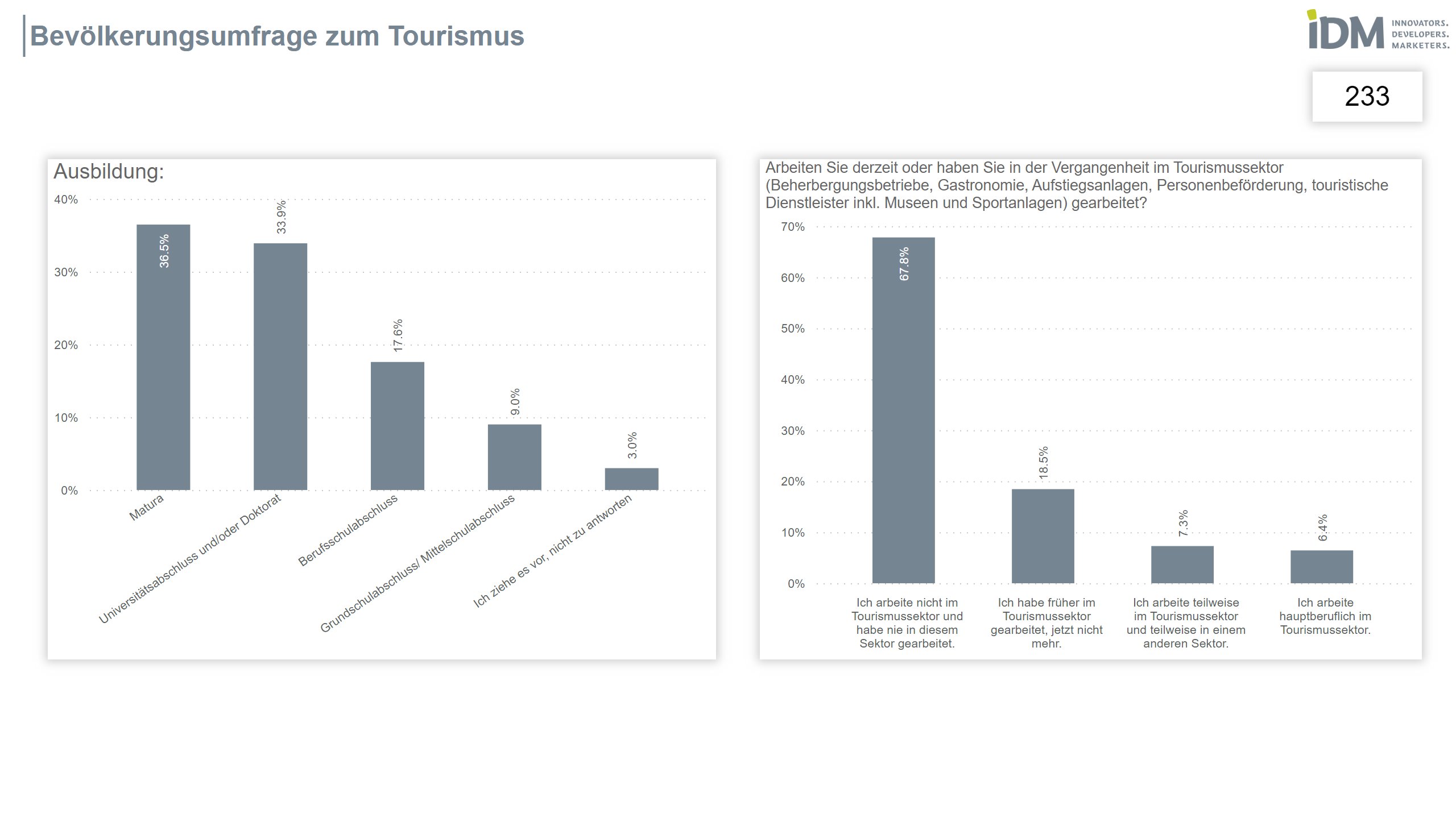 000
[Speaker Notes: card
No alt text provided

image
No alt text provided

slicer
No alt text provided

Ausbildung:
No alt text provided

Arbeiten Sie derzeit oder haben Sie in der Vergangenheit im Tourismussektor (Beherbergungsbetriebe, Gastronomie, Aufstiegsanlagen, Personenbeförderung, touristische Dienstleister inkl. Museen und Sportanlagen) gearbeitet?
No alt text provided

slicer
No alt text provided

textbox
No alt text provided

shape
No alt text provided

slicer
No alt text provided]
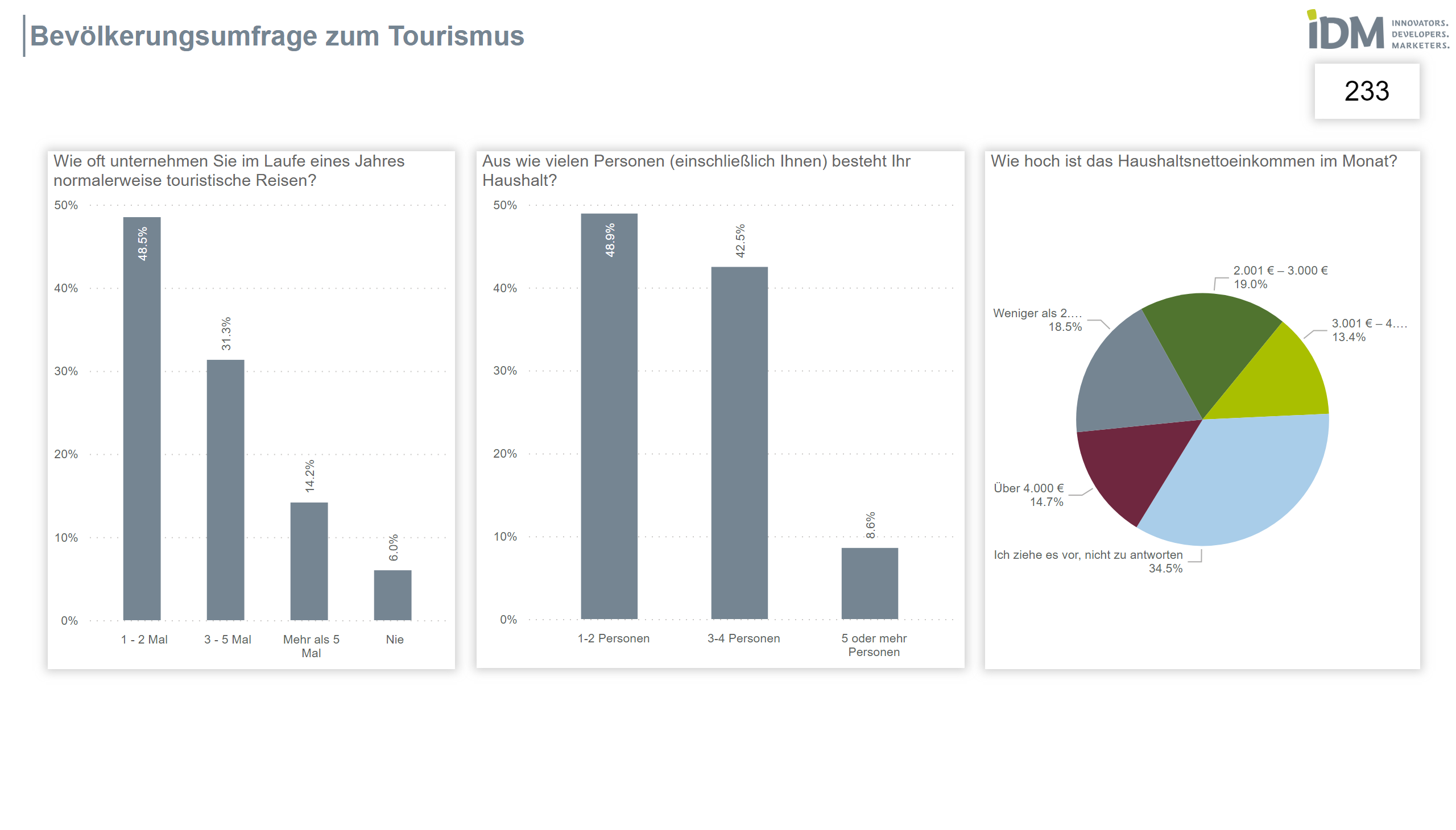 0000
[Speaker Notes: card
No alt text provided

image
No alt text provided

slicer
No alt text provided

Wie oft unternehmen Sie im Laufe eines Jahres normalerweise touristische Reisen?
No alt text provided

Wie hoch ist das Haushaltsnettoeinkommen im Monat?
No alt text provided

slicer
No alt text provided

textbox
No alt text provided

shape
No alt text provided

slicer
No alt text provided

Aus wie vielen Personen (einschließlich Ihnen) besteht Ihr Haushalt?
No alt text provided]
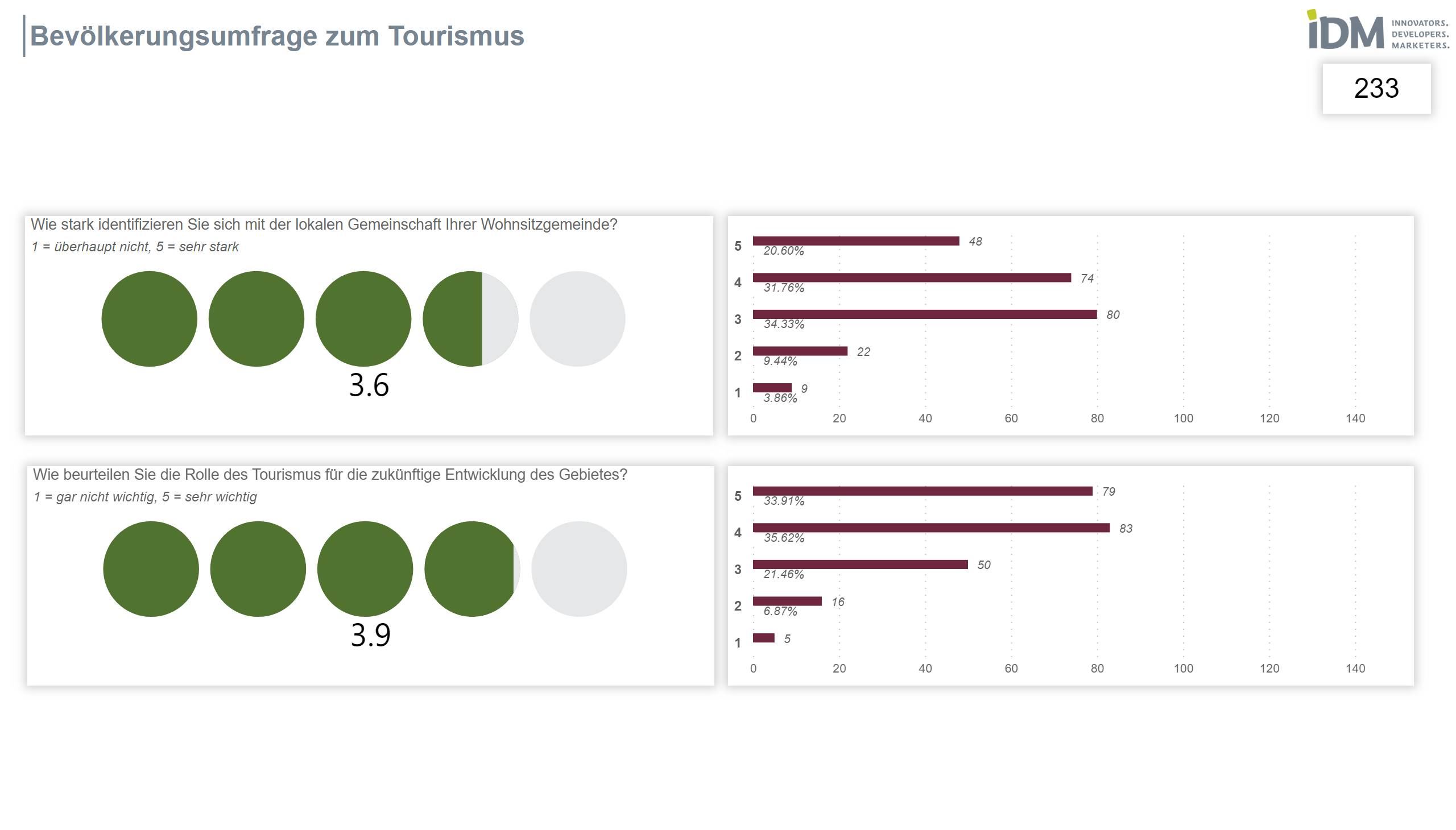 1
[Speaker Notes: card
No alt text provided

image
No alt text provided

Wie stark identifizieren Sie sich mit der lokalen Gemeinschaft Ihrer Wohnsitzgemeinde?
No alt text provided

slicer
No alt text provided

textbox
No alt text provided

shape
No alt text provided

slicer
No alt text provided

Welchen Einfluss hat Ihrer Meinung nach der Tourismus auf die Lebensqualität in Ihrer Wohnsitzgemeinde?
No alt text provided

slicer
No alt text provided

Wie beurteilen Sie die Rolle des Tourismus für die zukünftige Entwicklung des Gebietes?
No alt text provided

Welchen Einfluss hat Ihrer Meinung nach der Tourismus auf die Lebensqualität in Ihrer Wohnsitzgemeinde?
No alt text provided]
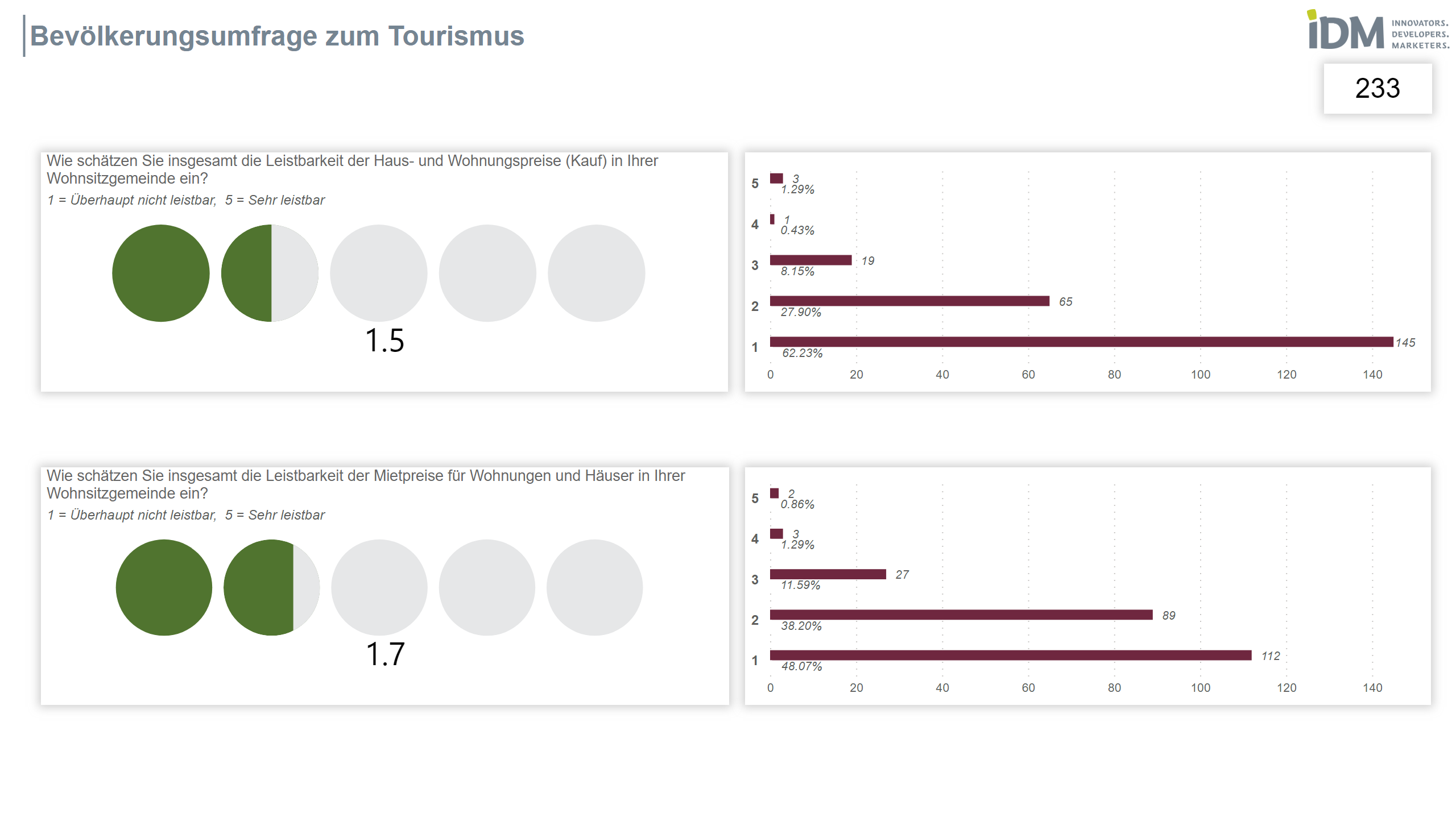 2
[Speaker Notes: card
No alt text provided

image
No alt text provided

Wie schätzen Sie insgesamt die Leistbarkeit der Haus- und Wohnungspreise (Kauf) in Ihrer Wohnsitzgemeinde ein?
No alt text provided

slicer
No alt text provided

textbox
No alt text provided

shape
No alt text provided

slicer
No alt text provided

Welchen Einfluss hat Ihrer Meinung nach der Tourismus auf die Lebensqualität in Ihrer Wohnsitzgemeinde?
No alt text provided

Wie schätzen Sie insgesamt die Leistbarkeit der Mietpreise für Wohnungen und Häuser in Ihrer Wohnsitzgemeinde ein?
No alt text provided

Welchen Einfluss hat Ihrer Meinung nach der Tourismus auf die Lebensqualität in Ihrer Wohnsitzgemeinde?
No alt text provided

slicer
No alt text provided]
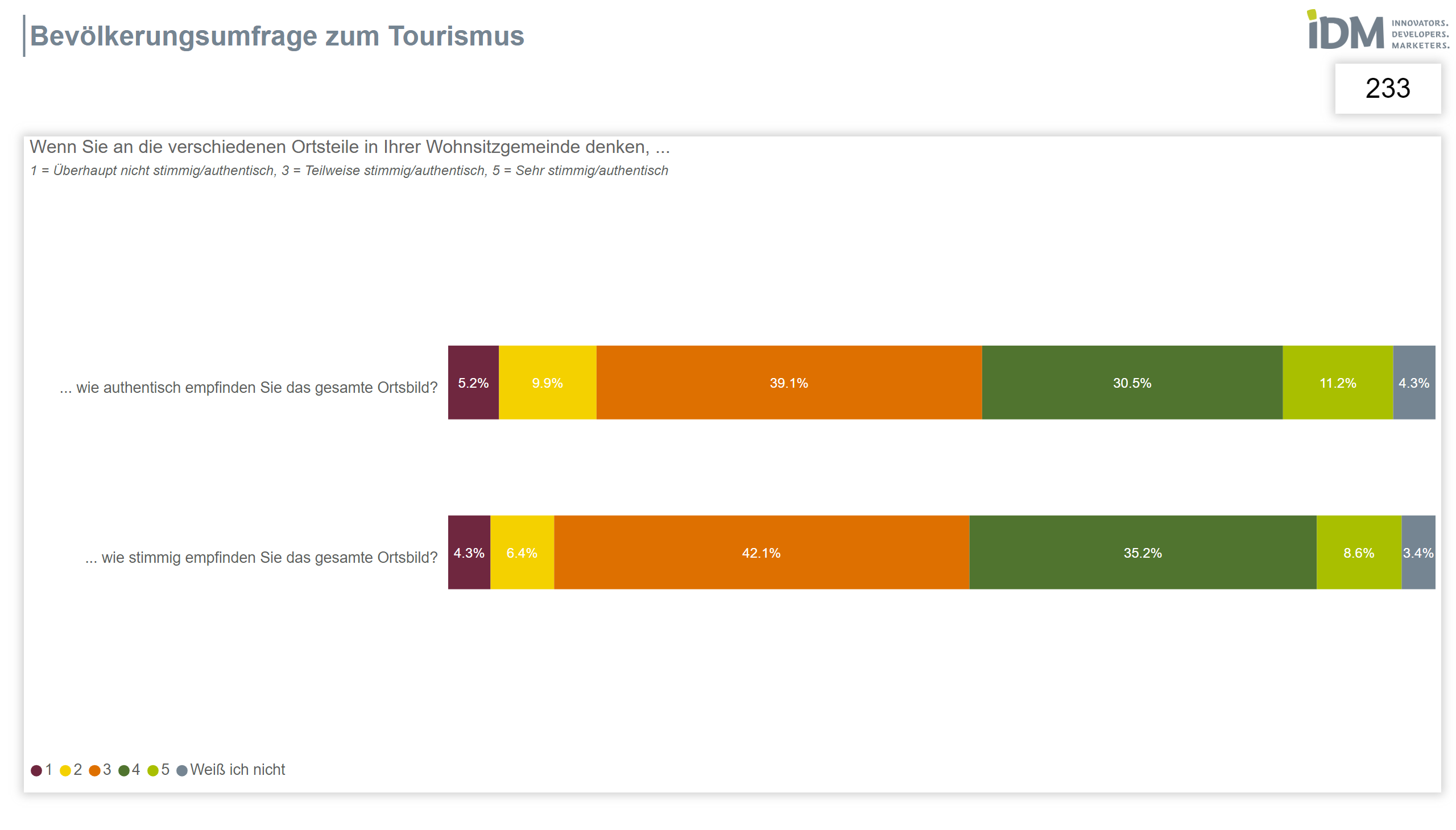 3
[Speaker Notes: card
No alt text provided

image
No alt text provided

Wenn Sie an die verschiedenen Ortsteile in Ihrer Wohnsitzgemeinde denken, ...
No alt text provided

slicer
No alt text provided

slicer
No alt text provided

textbox
No alt text provided

shape
No alt text provided

slicer
No alt text provided]
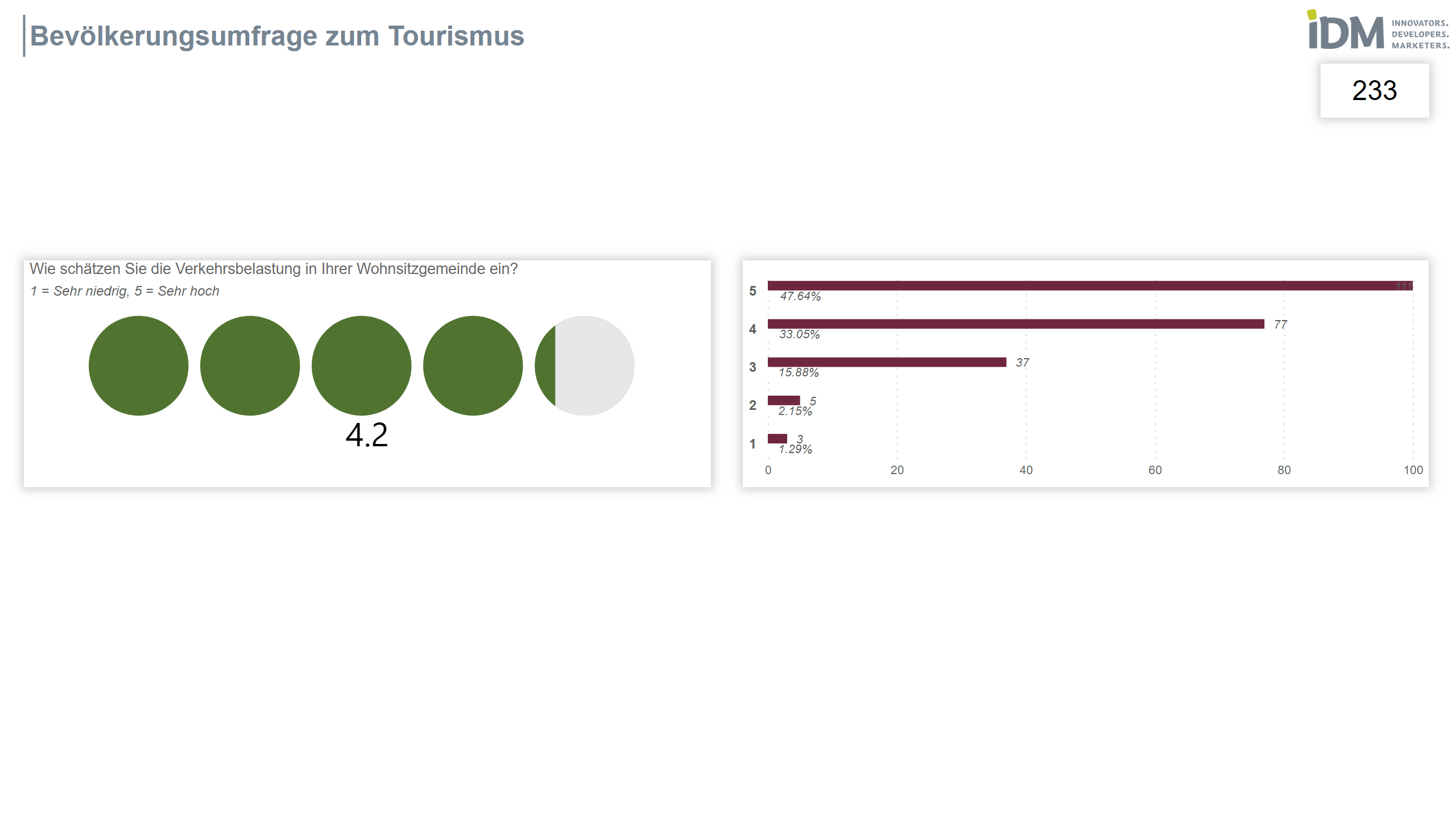 4
[Speaker Notes: card
No alt text provided

image
No alt text provided

Wie schätzen Sie die Verkehrsbelastung in Ihrer Wohnsitzgemeinde ein?
No alt text provided

slicer
No alt text provided

textbox
No alt text provided

shape
No alt text provided

slicer
No alt text provided

Welchen Einfluss hat Ihrer Meinung nach der Tourismus auf die Lebensqualität in Ihrer Wohnsitzgemeinde?
No alt text provided

slicer
No alt text provided]
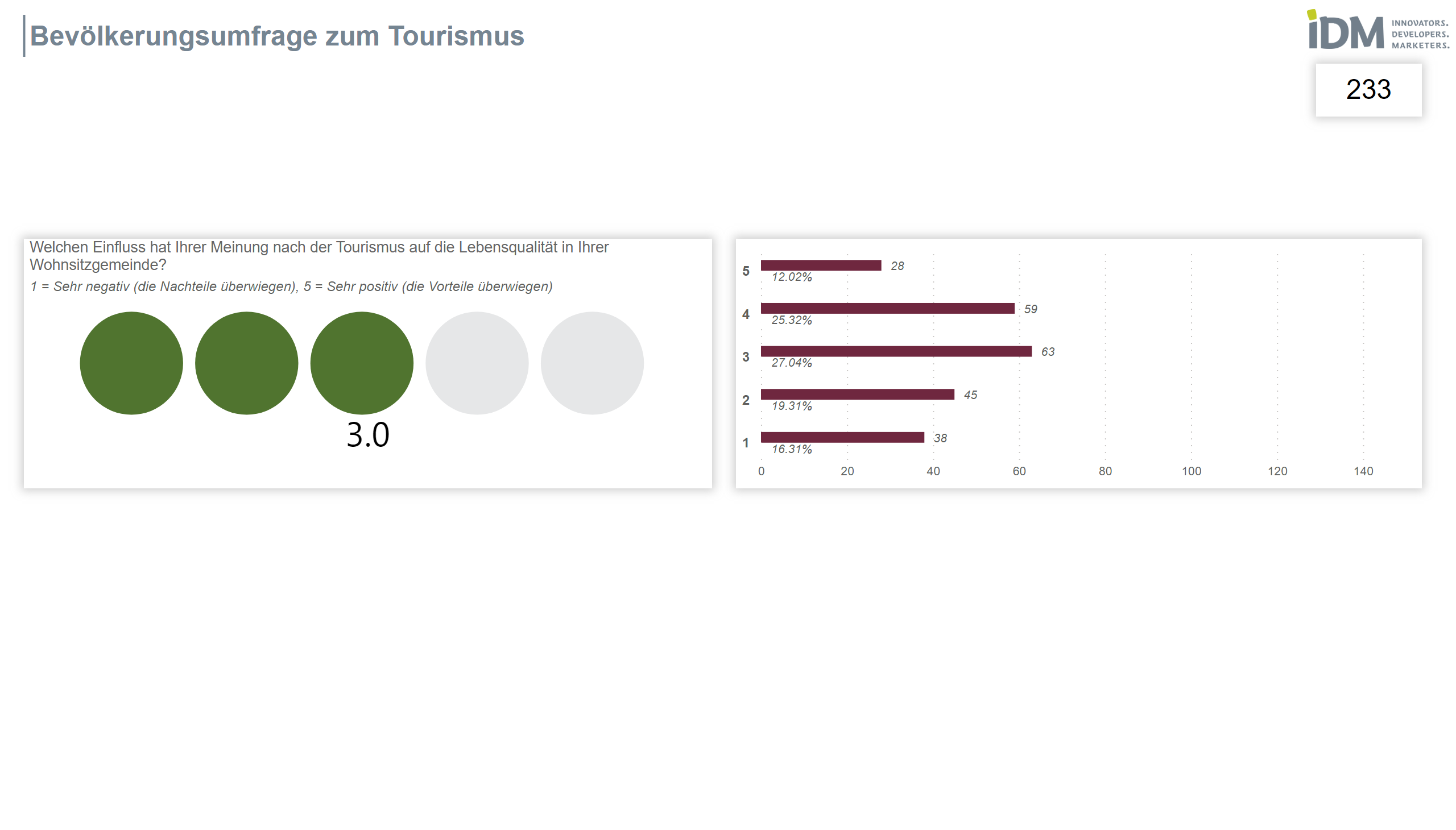 5
[Speaker Notes: card
No alt text provided

image
No alt text provided

Welchen Einfluss hat Ihrer Meinung nach der Tourismus auf die Lebensqualität in Ihrer Wohnsitzgemeinde?
No alt text provided

slicer
No alt text provided

textbox
No alt text provided

shape
No alt text provided

slicer
No alt text provided

Welchen Einfluss hat Ihrer Meinung nach der Tourismus auf die Lebensqualität in Ihrer Wohnsitzgemeinde?
No alt text provided

slicer
No alt text provided]
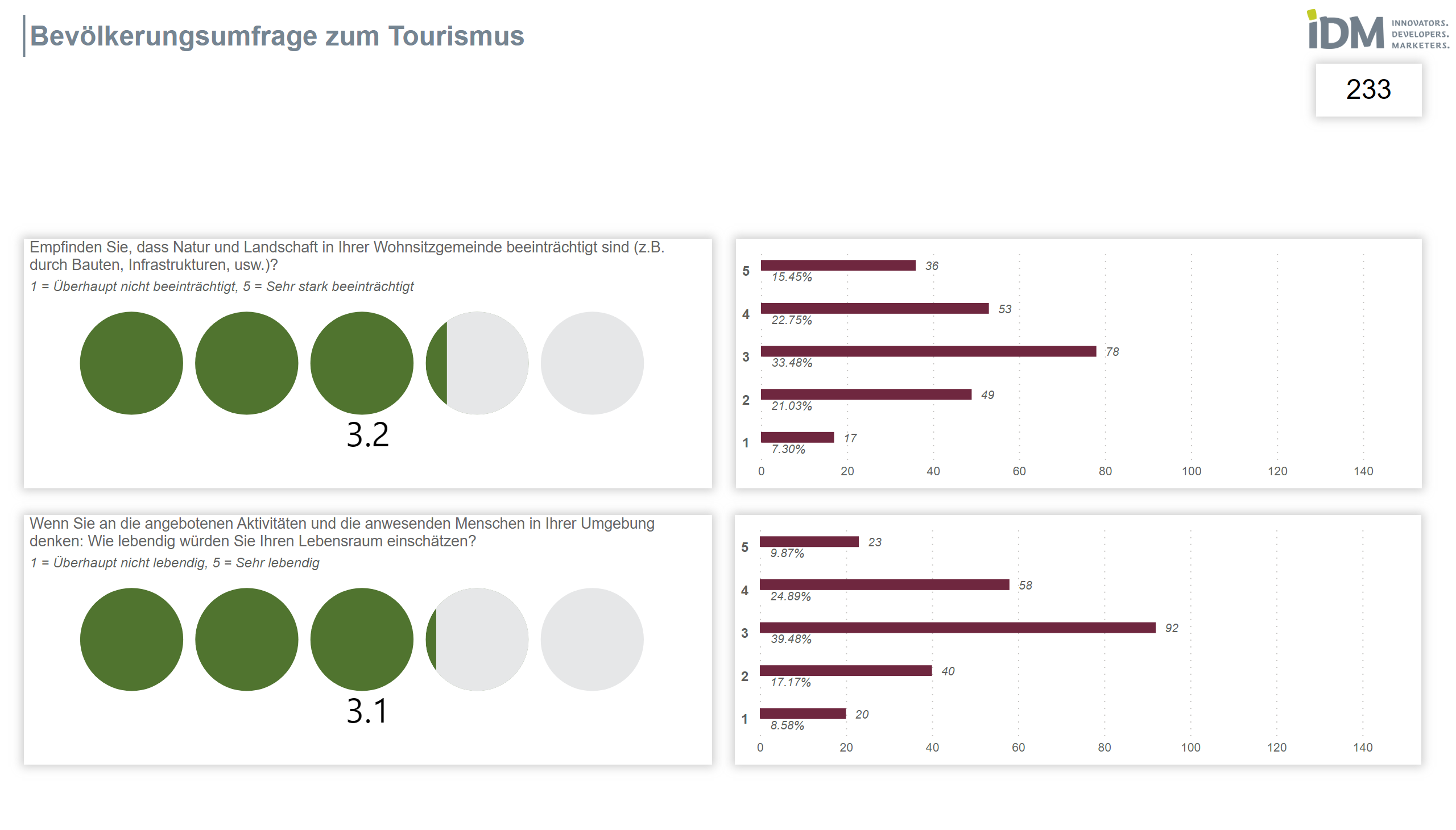 6
[Speaker Notes: card
No alt text provided

image
No alt text provided

Empfinden Sie, dass Natur und Landschaft in Ihrer Wohnsitzgemeinde beeinträchtigt sind (z.B. durch Bauten, Infrastrukturen, usw.)?
No alt text provided

slicer
No alt text provided

textbox
No alt text provided

shape
No alt text provided

slicer
No alt text provided

Welchen Einfluss hat Ihrer Meinung nach der Tourismus auf die Lebensqualität in Ihrer Wohnsitzgemeinde?
No alt text provided

slicer
No alt text provided

Wenn Sie an die angebotenen Aktivitäten und die anwesenden Menschen in Ihrer Umgebung denken: Wie lebendig würden Sie Ihren Lebensraum einschätzen?
No alt text provided

Welchen Einfluss hat Ihrer Meinung nach der Tourismus auf die Lebensqualität in Ihrer Wohnsitzgemeinde?
No alt text provided]
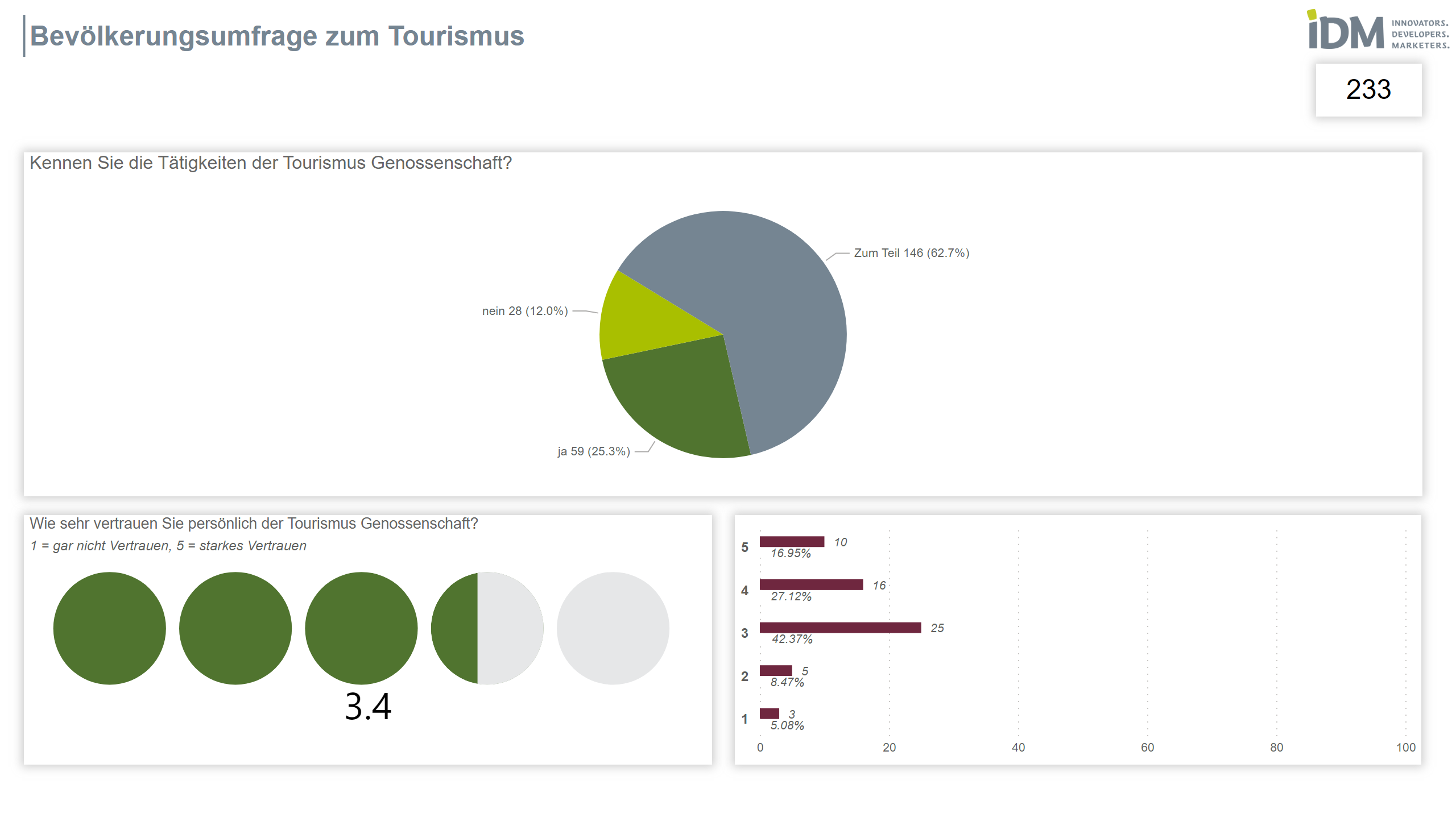 7
[Speaker Notes: card
No alt text provided

image
No alt text provided

slicer
No alt text provided

textbox
No alt text provided

shape
No alt text provided

slicer
No alt text provided

slicer
No alt text provided

Wie sehr vertrauen Sie persönlich der Tourismus Genossenschaft?
No alt text provided

Welchen Einfluss hat Ihrer Meinung nach der Tourismus auf die Lebensqualität in Ihrer Wohnsitzgemeinde?
No alt text provided

Kennen Sie die Tätigkeiten der  Tourismus Genossenschaft?
No alt text provided]
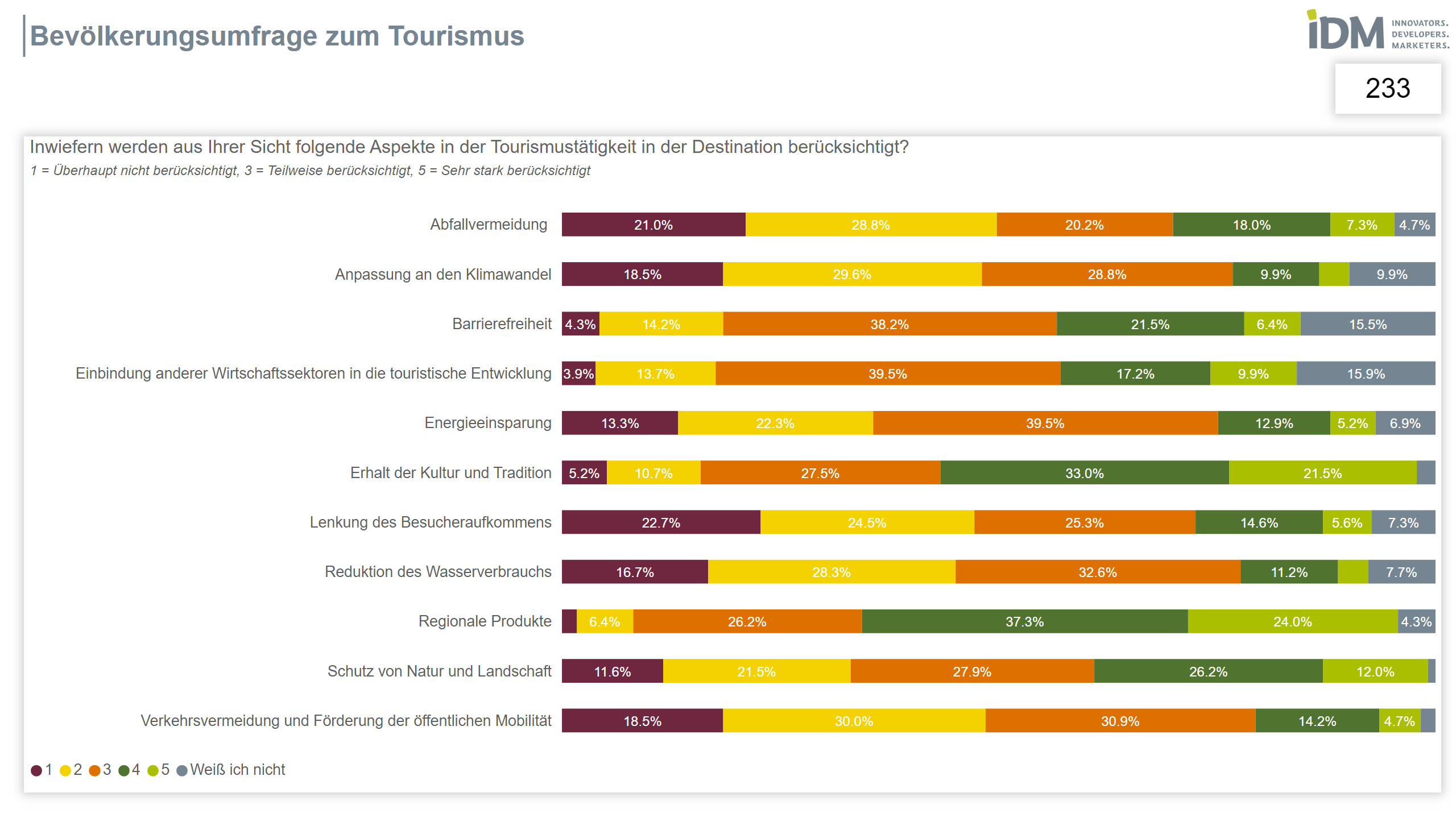 8
[Speaker Notes: card
No alt text provided

image
No alt text provided

Inwiefern werden aus Ihrer Sicht folgende Aspekte in der Tourismustätigkeit in der Destination berücksichtigt?
No alt text provided

slicer
No alt text provided

slicer
No alt text provided

textbox
No alt text provided

shape
No alt text provided

slicer
No alt text provided]
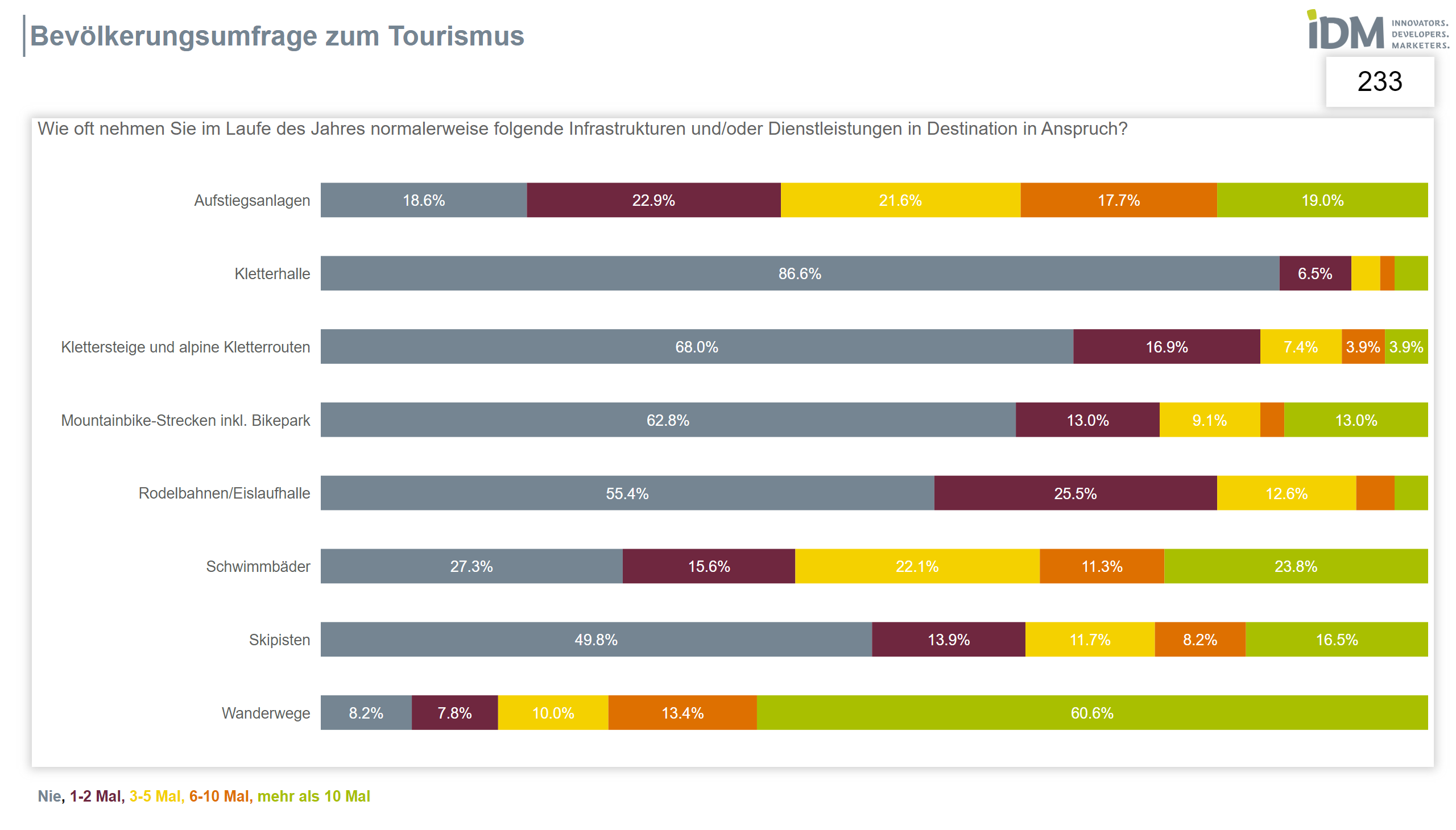 9
[Speaker Notes: card
No alt text provided

image
No alt text provided

Wie oft nehmen Sie im Laufe des Jahres normalerweise folgende Infrastrukturen und/oder Dienstleistungen in Destination in Anspruch?
No alt text provided

slicer
No alt text provided

slicer
No alt text provided

textbox
No alt text provided

shape
No alt text provided

slicer
No alt text provided

textbox
No alt text provided]
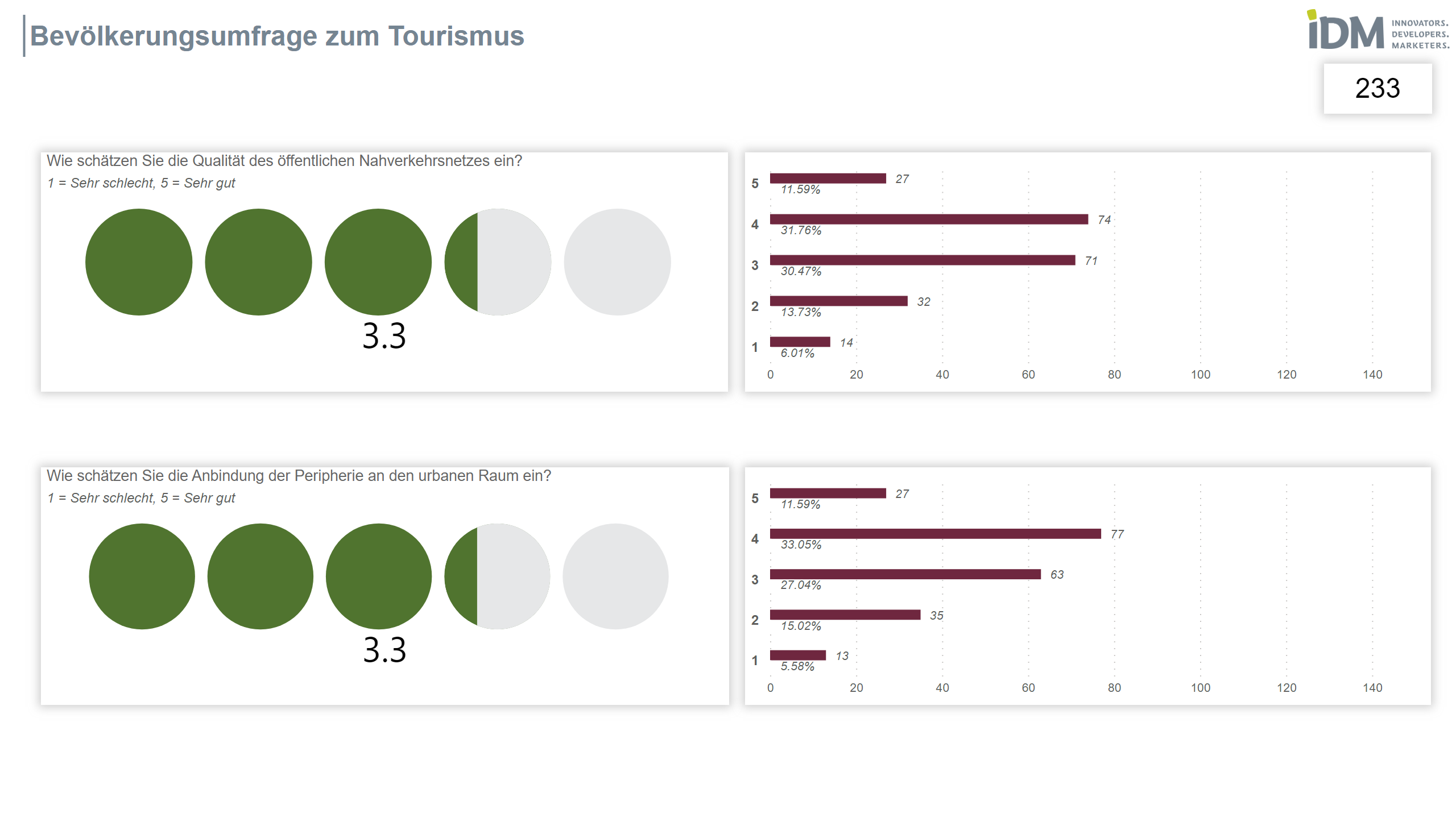 10
[Speaker Notes: card
No alt text provided

image
No alt text provided

Wie schätzen Sie die Qualität des öffentlichen Nahverkehrsnetzes ein?
No alt text provided

slicer
No alt text provided

textbox
No alt text provided

shape
No alt text provided

slicer
No alt text provided

Welchen Einfluss hat Ihrer Meinung nach der Tourismus auf die Lebensqualität in Ihrer Wohnsitzgemeinde?
No alt text provided

Wie schätzen Sie die Anbindung der Peripherie an den urbanen Raum ein?
No alt text provided

Welchen Einfluss hat Ihrer Meinung nach der Tourismus auf die Lebensqualität in Ihrer Wohnsitzgemeinde?
No alt text provided

slicer
No alt text provided]
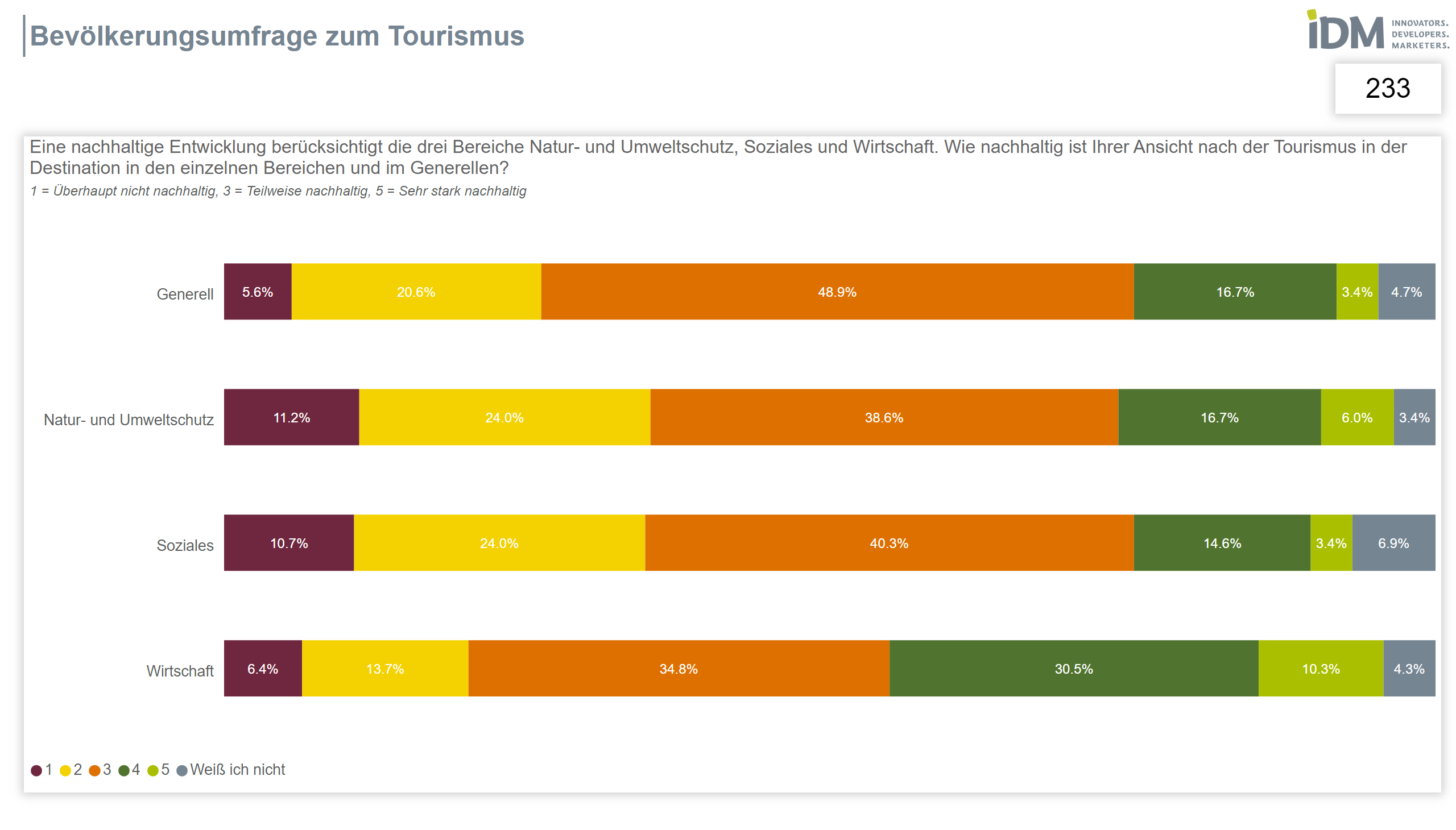 11
[Speaker Notes: card
No alt text provided

image
No alt text provided

Eine nachhaltige Entwicklung berücksichtigt die drei Bereiche Natur- und Umweltschutz, Soziales und Wirtschaft. Wie nachhaltig ist Ihrer Ansicht nach der Tourismus in der Destination in den einzelnen Bereichen und im Generellen?
No alt text provided

slicer
No alt text provided

slicer
No alt text provided

textbox
No alt text provided

shape
No alt text provided

slicer
No alt text provided]
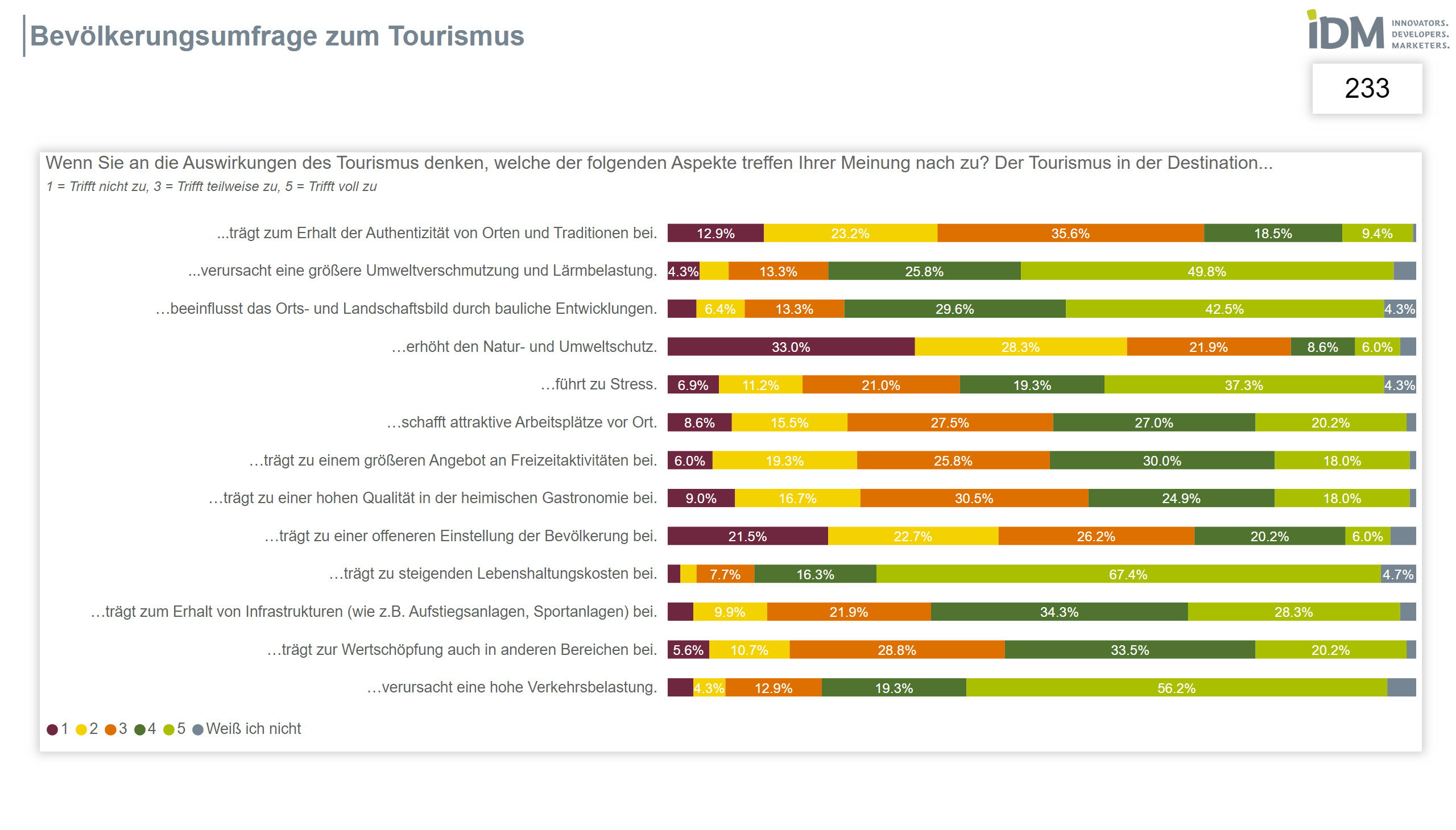 12
[Speaker Notes: card
No alt text provided

image
No alt text provided

Wenn Sie an die Auswirkungen des Tourismus denken, welche der folgenden Aspekte treffen Ihrer Meinung nach zu? Der Tourismus in der Destination...
No alt text provided

slicer
No alt text provided

textbox
No alt text provided

shape
No alt text provided

slicer
No alt text provided

slicer
No alt text provided]
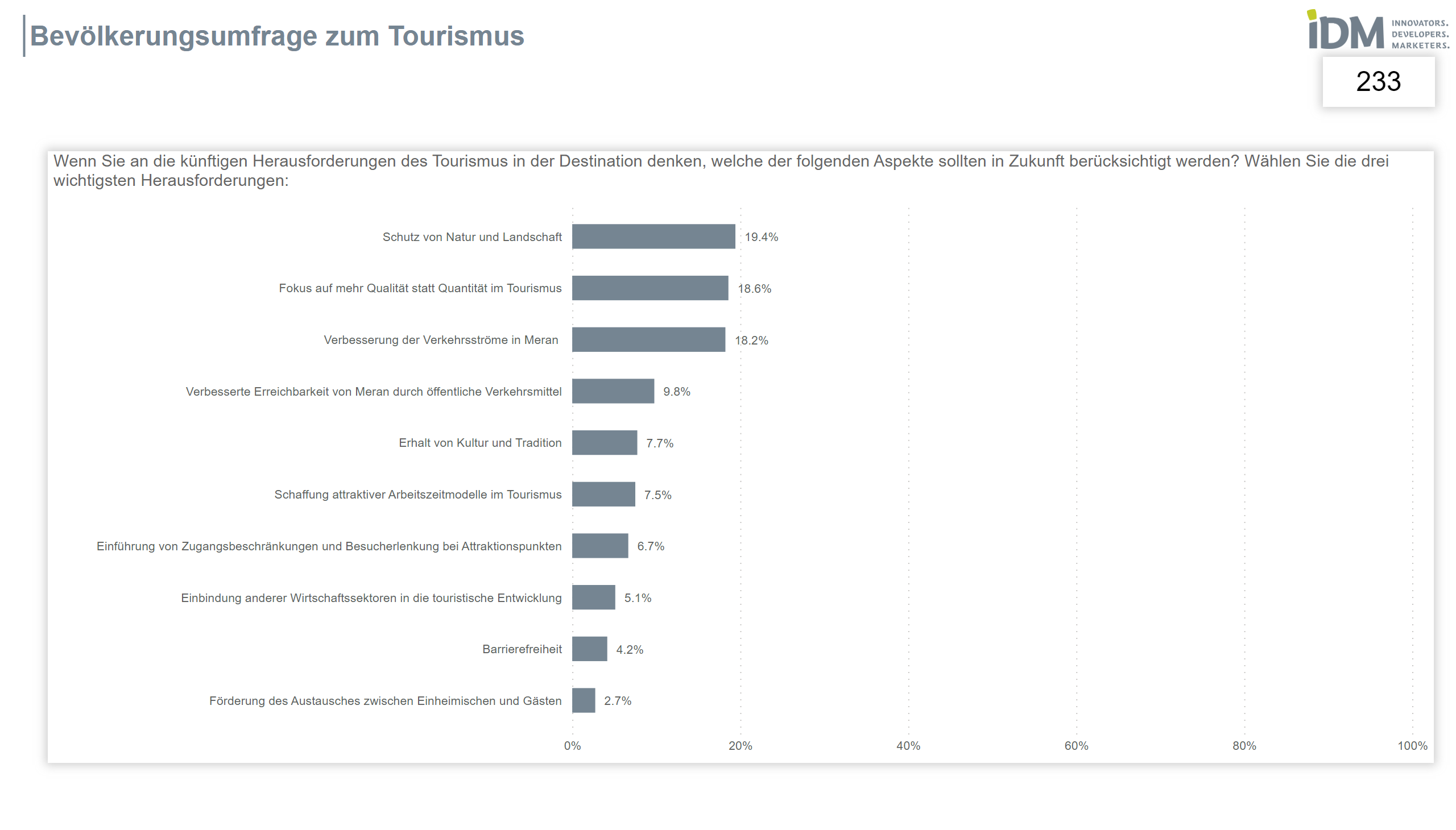 13
[Speaker Notes: card
No alt text provided

image
No alt text provided

slicer
No alt text provided

slicer
No alt text provided

textbox
No alt text provided

shape
No alt text provided

slicer
No alt text provided

Wenn Sie an die künftigen Herausforderungen des Tourismus in der Destination denken, welche der folgenden Aspekte sollten in Zukunft berücksichtigt werden? Wählen Sie die drei wichtigsten Herausforderungen:
No alt text provided]